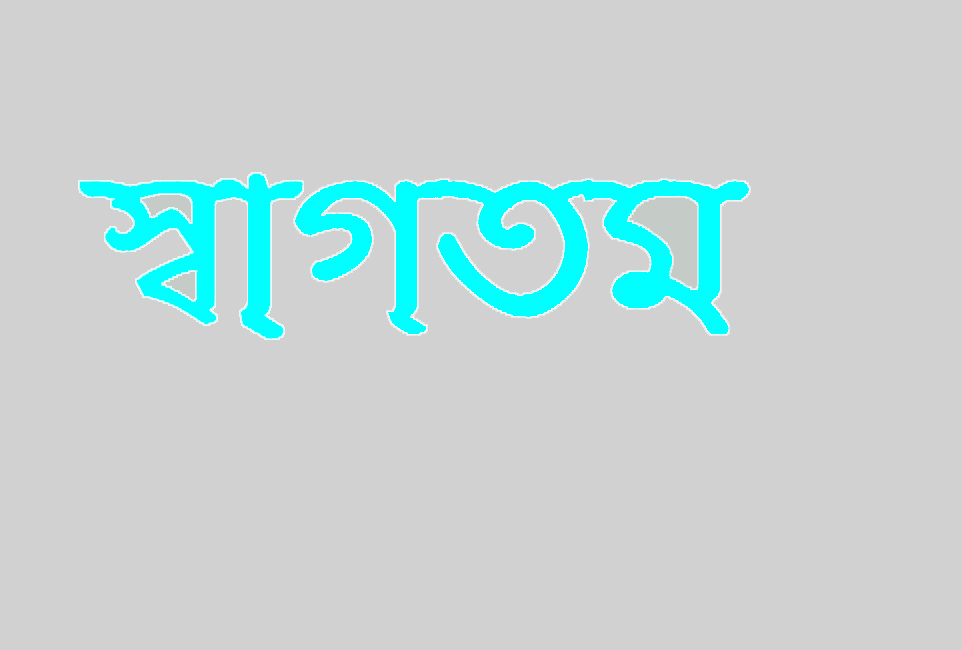 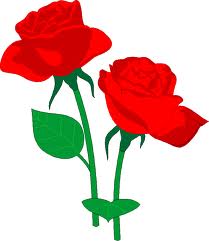 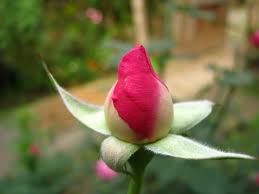 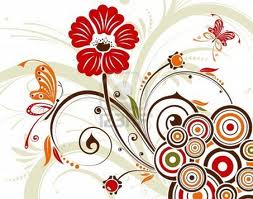 শিক্ষক পরিচিতি
নূরুননাহার
সহঃ শিক্ষক
মাওনা ১নং সরকারি প্রাথমিক বিদ্যালয়,
শ্রীপুর, গাজীপুর।
পাঠ পরিচিতি
বিষয়-বাংলা      সময়-৪৫ মিনিট
শ্রেনী-১ম 
পাঠ প ও ফ শুনি বলি লিখি।
আবেগ সৃষ্টি ও পাঠ ঘোষণা
চলো একটি ভিডিও দেখি।
4
[Speaker Notes: এ ঐ বর্ণদুটির ফিল কালার দেওয়া আছে লক্ষ্য করতে বলব।]
5
[Speaker Notes: এ ঐ বর্ণদুটির ফিল কালার দেওয়া আছে লক্ষ্য করতে বলব।]
পাঠ ঘোষণা
আজকে আমরা শিখব
প ও ফ
6
শিখনফল
শোনা-১.১.১ বাংলা ব্যঞ্জনবর্ণের ধ্বনি মনোযোগসহ শুনবে।
বলা/পড়া-১.১.১ বাংলা ব্যঞ্জনবর্ণের ধ্বনি সঠিক উচ্চারণে বলতে/পড়তে  পারবে।  
লেখা-১.১.১ বাংলা ব্যঞ্জনবর্ণ সঠিক আকৃতিতে  লিখতে পারবে।
7
বাস্তব উপকরণ ব্যবহার করে প ও ফ বর্ণের ধ্বনি উচ্চারণ করাবো
শিক্ষকের পাঠ
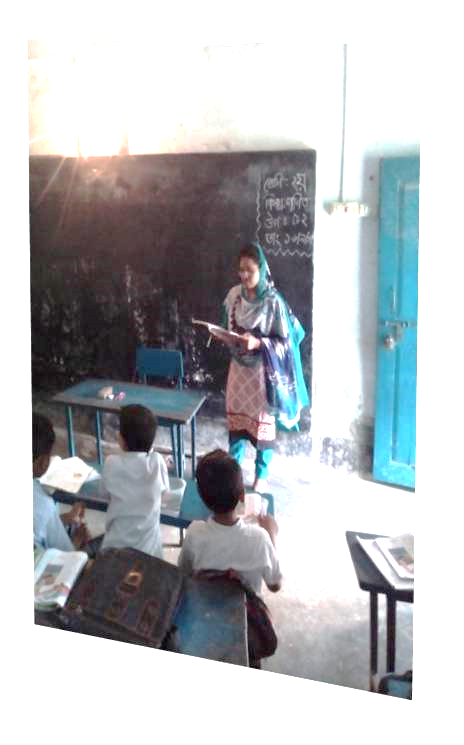 শিক্ষার্থীর পাঠ
দেখি, শুনি ও বলি প
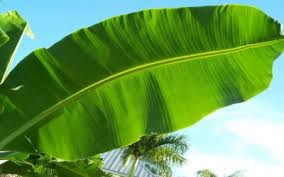 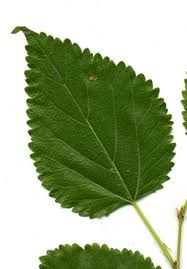 পাতা নড়ে
পাতা
প
[Speaker Notes: সকল শিক্ষার্থী মনোযোগসহ দেখবে এবং শুনবে।]
এসো প দিয়ে আরো শব্দ শিখি।
পাতা
পথ
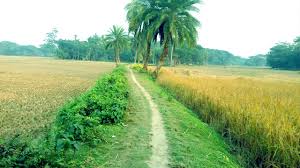 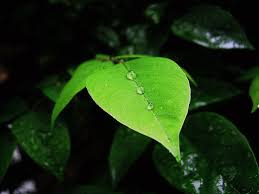 প
প
পাখা
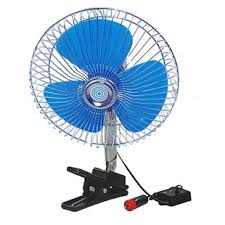 পালকি
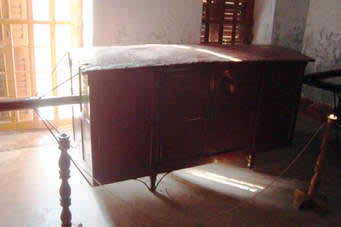 প
প
প
[Speaker Notes: সকল শিশু মনোযোগসহ ভিডিওটি দেখবে।]
দেখি, শুনি ও বলি ফ
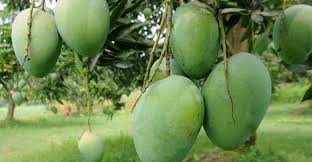 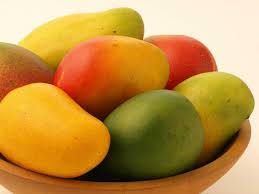 ফল পড়ে
ফল
ফ
[Speaker Notes: সকল শিক্ষার্থী মনোযোগসহ দেখবে এবং শুনবে।]
এসো ফ দিয়ে আরো শব্দ শিখি।
ফল
ফুল
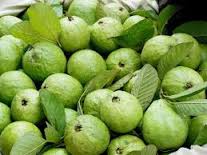 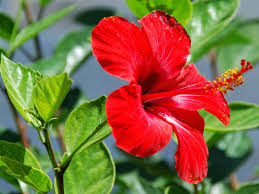 ফ
ফ
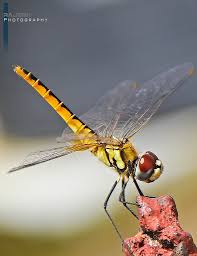 ফড়িং
ফুলকপি
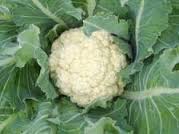 ফ
ফ
ফ
[Speaker Notes: সকল শিশু মনোযোগসহ ভিডিওটি দেখবে।]
একক কাজ
ছবি দেখে শব্দ নিজ নিজ খাতায় লিখি
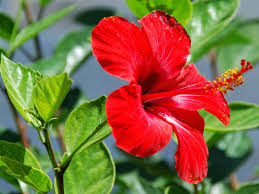 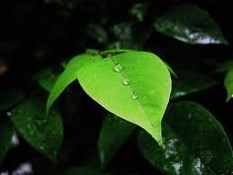 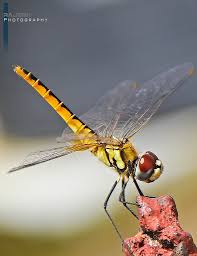 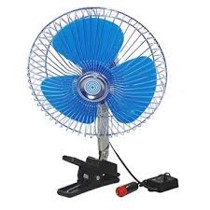 [Speaker Notes: সকল শিশু মনোযোগসহ ভিডিওটি দেখবে।]
দলীয় কাজ ।
দল গঠন করে বাক্য, শব্দ ও বর্ণ কার্ড থেকে বর্ণ চিহ্নিত/করতে দিব
[Speaker Notes: সকল শিশু মনোযোগসহ ভিডিওটি দেখবে।]
মূল্যায়ন
শব্দ থেকে প ও ফ চিহ্নিত কর ও খাতায় লিখি।
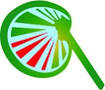 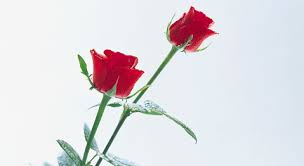 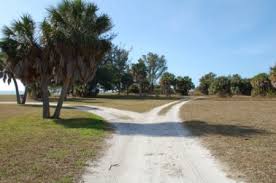 ফুল
পথ
পাখা
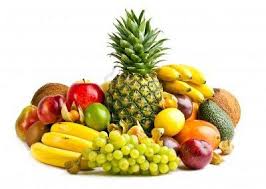 ফল
সবাইকে ধন্যবাদ